Grundutbildning i fisketillsyn
Ansvar och befogenheter
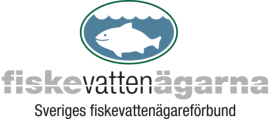 Ämnesområde 4 enligt utbildningsplan HVMFS 2018:1
Produktion: Thomas Lennartsson, 2020
Allmänna befogenheter enligt fiskelagen 34 §
I Fiskelagen 34 § föreskrivs allmänna befogenheter för utövare av fisketillsyn. 

En fisketillsynsperson, eller annan befattningshavare som har till uppgift att övervaka fiskebestämmelsernas efterlevnad, har rätt att:

► få tillträde till fartyg, fordon, områden, anläggningar, byggnader, lokaler     och andra utrymmen där fisk och utrustning för fisket förvaras eller     hanteras för att göra de undersökningar och ta de prover som behövs för     tillsynen utan att ersättning lämnas

► på begäran få de upplysningar och handlingar som behövs för tillsynen

► få den hjälp som behövs för tillsynen av den som är föremål för åtgärden

Polismyndighet ska på begäran lämna den hjälp som behövs vid tillsynen.
Befogenheter i varje enskilt fall
Fisketillsynspersonens befogenheter i varje enskilt fall framgår av länsstyrelsens förordnande.
 

Normalt ingår inte tillträde till ”anläggningar, byggnader, lokaler och andra utrymmen” i länsstyrelsens förordnande.

Dessa befogenheter är främst avsedda för anställda fiskerikontrollanter som kontrollerar yrkesfisket.
Fisketillsynspersonens och fiskarens identitet
Fisketillsynspersonens identitet

► Tjänstekortet, utfärdat av länsstyrelsen, ska bäras väl      synligt, fastsatt på bröstets vänstra sida. På tjänstekortet      framgår vanligtvis förordnandets omfattning. 

► Fisketillsynspersonen bör även bära med sig ett foto eller     en kopia av förordnandets omfattning. 

► Fisketillsynspersonen ska även ha med sig en giltig     legitimation att visa upp på begäran.  

Fiskarens identitet

► Vid misstanke om brott är det viktigt att kunna fastställa     fiskarens identitet. Den misstänkte ska på uppmaning visa     sin legitimation. Fisketillsynspersonen bedömer då dess     giltighet och fotots likhet med den misstänkte. Vid vägran         att visa legitimation kan fisketillsynspersonen begära hjälp     av polis.
Husrannsakan och kroppsvisitation
Fisketillsynsperson

Generellt är rätten att genomföra husrannsakan eller kroppsvisitation starkt begränsad i grundlagen (regeringsformen 2 kap. 6 §). 

Fisketillsynsperson som är förordnad av länsstyrelsen har därför inte oinskränkt den rätten: 

► Fisketillsynsperson har exempel inte rätt att mot     ägarens vilja genomsöka en stängd ryggsäck eller ett     tillslutet utrymme under toften i en båt, liksom     bagageutrymmet i en bil.

► Om fisketillsynspersonen nekas tillträde till stängt     utrymme bör detta dock anmälas till polis och     rapporteras till uppdragsgivaren, alternativt att polis     tillkallas till platsen.
Husrannsakan och kroppsvisitation
Polis och Kustbevakning
 
 
► Polisman eller tjänsteman vid Kustbevakningen får     genomföra husrannsakan om det finns misstanke om     ett brott som kan ge fängelse. Detta för att söka efter     föremål som kan tas i beslag eller för att undersöka     omständigheter som kan ha betydelse för att utreda     brottet. 

► Beslut om husrannsakan kan fattas av     förundersökningsledare, åklagare eller domstol.     Husrannsakan får dock genomföras utan sådant beslut     om det finns risk för akut fara på grund av dröjsmålet.
Rätt att undersöka fisk och redskap
En fisketillsynsperson har rätt att undersöka fisk, redskap och sump. 

► Dit räknas även båt som används vid fisket (dock ej     båtens stängda utrymmen). 

► I en sådan undersökning ingår även rätten att ta upp     utlagda redskap och sumpar ur vattnet. 

► Undersökning av fisk och redskap får göras opåkallat,     även om det inte föreligger misstanke om lagbrott eller     överträdelse. 

► Undersökningen får sträckas så långt att det kan     konstateras om en överträdelse har skett eller inte
Rätt att ta i beslag
Fiskelagen 47 § beskriver rätten att ta föremål i beslag

Om någon påträffas på bar gärning får beslag göras av fisk, redskap, fiskefartyg eller andra föremål om föremålen kan antas ha betydelse för brottets utredning eller kan antas bli förverkade. 

► En fisketillsynsperson har rätt att ta föremål i beslag om befogenheten      ingår i förordnandet. Samma rätt tillkommer befattningshavare hos      myndighet som ska övervaka fisket. 

► Redskap som ligger ute, i strid med lagstiftningen, får anses vara     påkomna på bar gärning även om den som lagt ut redskapen vid tillfället     inte är närvarande. 

► Beslag får göras även vid försök eller förberedelser till brott.

► Värdet av beslagtagna föremål ska stå i proportion till brottets     beskaffenhet. Det är alltså orimligt att beslagta dyra föremål vid enklare     brott.

► Ett beslag är i sig inte ett straff för ett eventuellt begånget brott. Om     polis eller åklagare finner att beslaget saknar betydelse för brottets     utredning kan de fatta beslut om att föremålen omedelbart ska     återlämnas.
Angående beslagsrätten 2021-10-20
Det har uppkommit en fråga mellan olika myndigheter om hur beslagsrätten i 47 § fiskelagen ska tolkas när inte en gärningsman finns närvarande vid det olagliga redskapet och berör beslag som görs av tjänstemän på myndigheter, förordnade fisketillsynspersoner och enskilda fiskerättsägare eller de som har uppdrag från fiskerättsägare. Havs- och vattenmyndigheten har gjort en hemställan till regeringen om förtydligande av lagtexten. 
 I avvaktan på ett förtydligande rekommenderar Havs- och vattenmyndigheten att alltid kontakta polis eller Kustbevakningen i de fall beslag ska göras av omärkta eller annars olagliga redskap utan att gärningsmannen är på plats. Anledningen är att dessa myndigheter alltid har möjlighet att fatta beslut om beslag oavsett om gärningsmannen är på plats eller inte. Om inte polisen eller Kustbevakningen väljer att själva komma ut för att förhindra det pågående brottet kan de be den tjänstemannen som kontaktade dem att assistera dem med beslagtagande. Båda alternativen kräver beslut av en förundersökningsledare (polis, åklagare eller kustbevakare).
Havs och vattenmyndigheten
Rätt att ta i beslag
Fiskerättsägares rättigheter


► Varje fiskerättsägare har rätt att ta föremål i beslag på      sitt eget enskilda vatten. Detta förutsatt att föremålen      använts i samband med brott mot fiskerilagstiftningen. 

► Beslag av redskap får endast göras vid brott mot     fiskerilagstiftningen (fiskelagen, förordningen om fisket,     vattenbruket och fiskerinäringen samt myndigheternas        föreskrifter). Vid överträdelser av en       fiskevårdsområdesförenings egna regler, med     kontrollavgift som sanktion, får redskap inte tas i     beslag.
Anmälan om beslag
Beslag av redskap, båt eller andra föremål ska skyndsamt anmälas till polis eller åklagare. Detta görs lämpligtvis i samband med att fisketillsynsrapporten lämnas in.

► Fisketillsynspersonen är personligt ansvarig för beslagtagna föremål     fram till dess föremålen är överlämnade eller beslaget anmält. 

► En anmälan om beslag ska omfatta uppgifter om tid och plats och     händelse samt motiv för beslaget 
 
► I samband med anmälan om beslag ska polisen meddela om beslaget     ska lämnas in till polisstationen eller om det ska förvaras på plats hos     den som gjort beslaget. 

► Den polisman eller åklagare som tar emot anmälan om beslag ska då     vidta samma åtgärder som om myndigheten själv gjort beslaget.     Beslaget kan bestå eller hävas.

► Den som fått egendom beslagtagen kan begära prövning av beslutet     om beslag. En domstol måste då inom några dagar avgöra om beslaget     ska bestå eller hävas.
Särskilt om beslag av fisk
► Fisk som tagits i beslag, och som är fångad i havet, ska     omedelbart efter beslaget släppas ut i det     vattenområde där den är fångad, oavsett om den är     levnadsduglig eller inte, förutsatt att återutsättningen     kan göras utan särskilda kostnader eller besvär. 

► Om brottet innefattar intrång i enskild fiskerätt tillfaller     förverkad fisk eller dess värde fiskerättshavaren.

► Även vid brott mot fiskevårdsområdesförenings egna     regler, då kontrollavgiften ska tillämpas, får fisk (till     skillnad från redskap) tas i beslag.
Förverkande
Beslaget utgör det handgripliga övertagandet av fisk, redskap eller fartyg på plats, medan förverkandet bekräftar och fastställer beslaget i juridisk mening, efter beslut av polis eller åklagare.

► Fisk som varit föremål för brott ska, enligt fiskelagen 45 §, förklaras     förverkad till staten om det inte är uppenbart oskäligt. Även ersättning för     kostnader som gärningsmannen haft i samband med brottet kan förklaras     förverkad. Samma sak gäller för fiskeredskap och fiskefartyg som     använts eller medförts vid brott, om det inte är oskäligt och om det behövs     för att förebygga brott. Förverkande av värdefull egendom bör tillämpas     restriktivt

► Istället för fisken, redskapet eller den egendom som använts, medförts     eller varit avsedd att användas som hjälpmedel, kan föremålens värde helt     eller delvis förklaras förverkat. 
 
► Äganderätten till förverkade redskap och båtar övergår till staten. Om     brottet endast innebär intrång i enskild fiskerätt tillfaller förverkad fisk eller     dess värde fiskerättshavaren.
Rätt att ansöka om föreläggande
► En person som, trots påpekande och anmälan, inte     rättar sig efter lag och föreskrifter kan få föreläggande     och förbud med vite. Havs- och vattenmyndigheten eller     länsstyrelsen får fatta beslut om att meddela ett sådant     föreläggande med ”rättelse på hans bekostnad”. 

► I brådskande fall kan ett beslut om förbud och vite     meddelas utan föregående föreläggande.

► En fiskerättsägare kan ansöka om föreläggande eller     förbud om det inte på annat sätt går att åstadkomma     rättelse, ex. få stopp på upprepade överträdelser av     fiskerilagstiftningen.
Frihetsberövande
Varje medborgares rätt

► Varje medborgare har rätt att gripa en efterlyst person - envarsgripande. 

► Varje medborgare har också rätt att gripa en person som begår brott där      påföljden kan bli fängelse, och där vederbörande anträffas på bar gärning      eller på flyende fot. 

► Den gripna personen ska informeras om på vilken grund gripandet har skett i     syfte att få personen att frivilligt stanna kvar. Om personen samtycker till att     stanna kvar får därmed inget våld användas. Envarsgripande ger med andra     ord endast rätt till nödvändigt våld för att den gripne ska kunna     överlämnas till polis.
Frihetsberövande
Fisketillsynspersons och fiskerättsägares rätt

► En fisketillsynsperson eller en fiskerättsägare har     givetvis samma rätt som varje medborgare att gripa en     misstänkt brottsling. 

► För att kunna bedöma om det finns skäl för gripande     måste fisketillsynspersonen då först och främst känna     till vilka brott som kan leda till fängelse. 

► Fängelse kan till exempel ingå i påföljden för olovligt     fiske eller fiske utan myndighets tillstånd. Även fiske     med otillåtna metoder och otillåtna redskap, eller inom     fredningsområde, kan ge fängelse (fiskelagen 37 och     40 §§).
Frihetsberövande
Bar gärning och flyende fot


► Att anträffa en person på bar gärning innebär att personen blir     påkommen i färd med att fiska eller förbereda fiske. 
 
► Att vara på flyende fot innebär att den som misstänks ha     begått brott försöker avlägsna sig, utan att lämna uppgifter om     sig själv, och då förföljs av annan person. Om förföljandet     upphör och något direkt förföljande inte längre pågår, och     personen senare anträffas, kan personen inte längre anses     vara på flyende fot. Fisketillsynspersonen har då inte längre     rätt att gripa personen.

► Om den misstänkta personen är känd eller identifierad, eller     genom iakttagelser och anteckningar bedöms kunna     identifieras, är gripande i de flesta fall obefogat och onödigt. En     gripen person ska skyndsamt överlämnas till polis.
Nödvärn
Varje medborgare har rätt att använda nödvärn för att värja sig mot ett angrepp. 

Nödvärn innebär rätt att:

► avvärja ett påbörjat eller överhängande brottsligt angrepp på     person eller egendom

► betvinga den som med våld eller hot om våld eller på annat     sätt hindrar att egendom återtas på bar gärning

► hindra någon att olovligen intränga i rum, hus, gård eller     fartyg, eller därifrån avlägsna någon som inträngt olovligen     eller, om det är bostad, eljest vägrar att på tillsägelse lämna     denna.
 
Nödvärn gäller såvitt inte handlingen, med hänsyn till angreppets beskaffenhet och det angripnas betydelse, är uppenbart oförsvarligt. En nödvärnshandling som uppfyller villkoren är straffri.
Rätt att bruka våld
Våld ska endast användas i undantagsfall och under vissa förutsättningar. Fisketillsynspersonens uppträdande ska inge förtroende och leda till att våld kan undvikas.

Fisketillsynspersonens rätt att bruka våld regleras i polislagen 10 och 29 §§ :

► Fisketillsynsperson får använda våld om någon ska     berövas friheten och försöker undkomma eller om     fisketillsynspersonen möts av motstånd vid ett sådant     frihetsberövande.

► Fisketillsynsperson får även använda våld för att     verkställa beslag eller annat omhändertagande, och     då möts av motstånd.

Forts……………………..
Rätt att bruka våld, forts.
► Våld vid myndighetsutövning får endast användas om     andra medel är otillräckliga och det med hänsyn till     omständigheterna är försvarligt att använda våld för att     genomföra viss tjänsteåtgärd.

► I de fall våld är oundvikligt ska det tillgripas under     ansvar och fisketillsynsperson är skyldig att se till att     om någon kommer till skada så ska vederbörande få    vård. 

► I det fall fisketillsynspersonen använt våld ska detta     utförligt beskrivas i fisketillsynsrapporten som lämnas i     samband med polisanmälan. En fisketillsynsperson     som använder obefogat våld kan själv bli polisanmäld     och dömd.
Rapportering
Misstänkta lagöverträdelser ska skyndsamt anmälas till polis.

► Anmälan ska följas av en fisketillsynsrapport som bör     lämnas inom några dagar efter händelsen. Rapporten utgör     underlag för polisens förundersökning och måste alltså     innehålla tillräckligt med fakta och uppgifter för en meningsfull     utredning.

► Den misstänktes identitet ska vara stärkt. Noggrann angivelse     av tid och plats ska finnas med, samt en kortfattad men     fullödig beskrivning av händelseförloppet och av     fisketillsynspersonens iakttagelser. I rapporten ska brottets     beskaffenhet, och vilket lagrum som överträtts, beskrivas.     Den misstänktes inställning till handlingen ska redovisas.     Polisens utredning underlättas även av om det finns     fotodokumentation och GPS-angivelser för platsen. 

► Rapporten ska även innehålla en beskrivning av eventuellt     beslagtagna föremål.
Förstärkt straffskydd
Våld eller hot mot tjänsteman

Fisketillsynspersons uppdrag är offentligrättsligt och medför därför ett förstärkt straffskydd. En förutsättning för det förstärkta straffskyddet är att fisketillsynspersonen bär eller visar sina tjänstetecken reglementsenligt eller på annat sätt klargör sin tjänsteställning. 

► Våld eller hot mot fisketillsynsperson bedöms därför     enligt en strängare straffskala än om det riktats mot en     civilperson. Straffet för våld eller hot mot tjänsteman     är fängelse i högst fyra år (Brottsbalken 17 kap).
Förstärkt straffskydd
Förgripelse mot tjänsteman

► Även vid hämnd, skadegörelse eller till exempel hot     eller våld mot anhörig har fisketillsynspersonen ett     förstärkt rättsskydd. Ett sådant brott rubriceras     förgripelse mot tjänsteman och kan ge böter eller     fängelse i högst sex månader. Grovt brott kan ge     fängelse i högst fyra år.

Våldsamt motstånd

► Brottsrubriken våldsamt motstånd innebär att någon     genom att sätta sig till motvärn försöker hindra     fisketillsynspersonen i myndighetsutövningen, t.ex. när     något föremål ska tas i beslag. Straffet för våldsamt     motstånd är böter eller fängelse i högst sex månader.
Tystnadsplikt
► Offentligrättsliga uppdrag omfattas av sekretesslagens     regler. 

► Uppgifter som en fisketillsynsperson får vetskap om i     sin verksamhet kan vara belagda med sekretess och     får inte delges obehörig utomstående. Det kan till     exempel gälla om en person är misstänkt för brott.

► Åsidosättande av tystnadsplikten kan medföra     straffansvar. Uppdragsgivaren räknas dock i de flesta     fall inte som obehörig, utan har rätt att ta del av     uppgifterna.
Kontrollavgiften
Överträdelse av en fiskevårdsområdesförenings egna regler lyder inte under allmänt åtal och gärningen är därmed inte straffbelagd. 

► Kontrollavgiften är en civilrättslig företeelse och alltså en     uppgörelse mellan två, inför lagen likvärdiga, parter.

► Fisk kan tas i beslag vid överträdelse av föreningens regler, men     däremot inte redskap eller båtar, när kontrollavgiften ska     tillämpas och det inte föreligger något lagbrott. 
 
► Frihetsberövande får inte göras och rätten att bruka våld är     begränsad. Överträdelser ska heller inte anmälas till polis eller     åklagare, i den mån det inte uppstår en hotfull situation.

► För att kunna utfärda en betalningsuppmaning om kontrollavgift     måste fiskekortsinnehavarens identitet vara fastställd. Det gäller     såväl manuellt sålda kort som kort sålda över internet.     Fiskevårdsområdesföreningen måste alltså ha försäljningsrutiner     där innehavaren av ett fiskekort kan identifieras och kopplas till     det specifika fiskekortet.